U N D E R S T A N D I N G
E M P A T H Y
E
MODULE 2.3
Psychological Aspects of Empathy
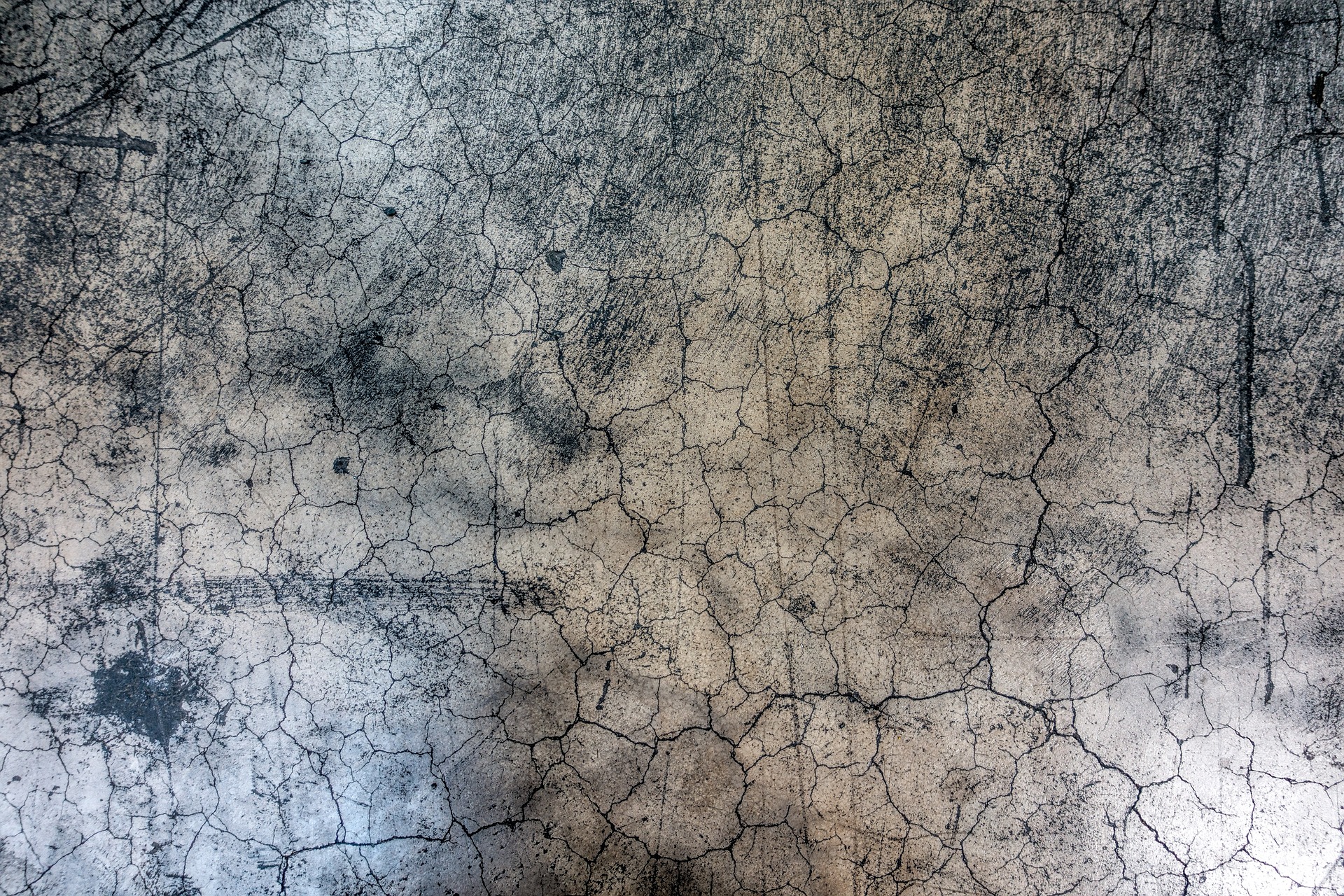 Empathetic Distress
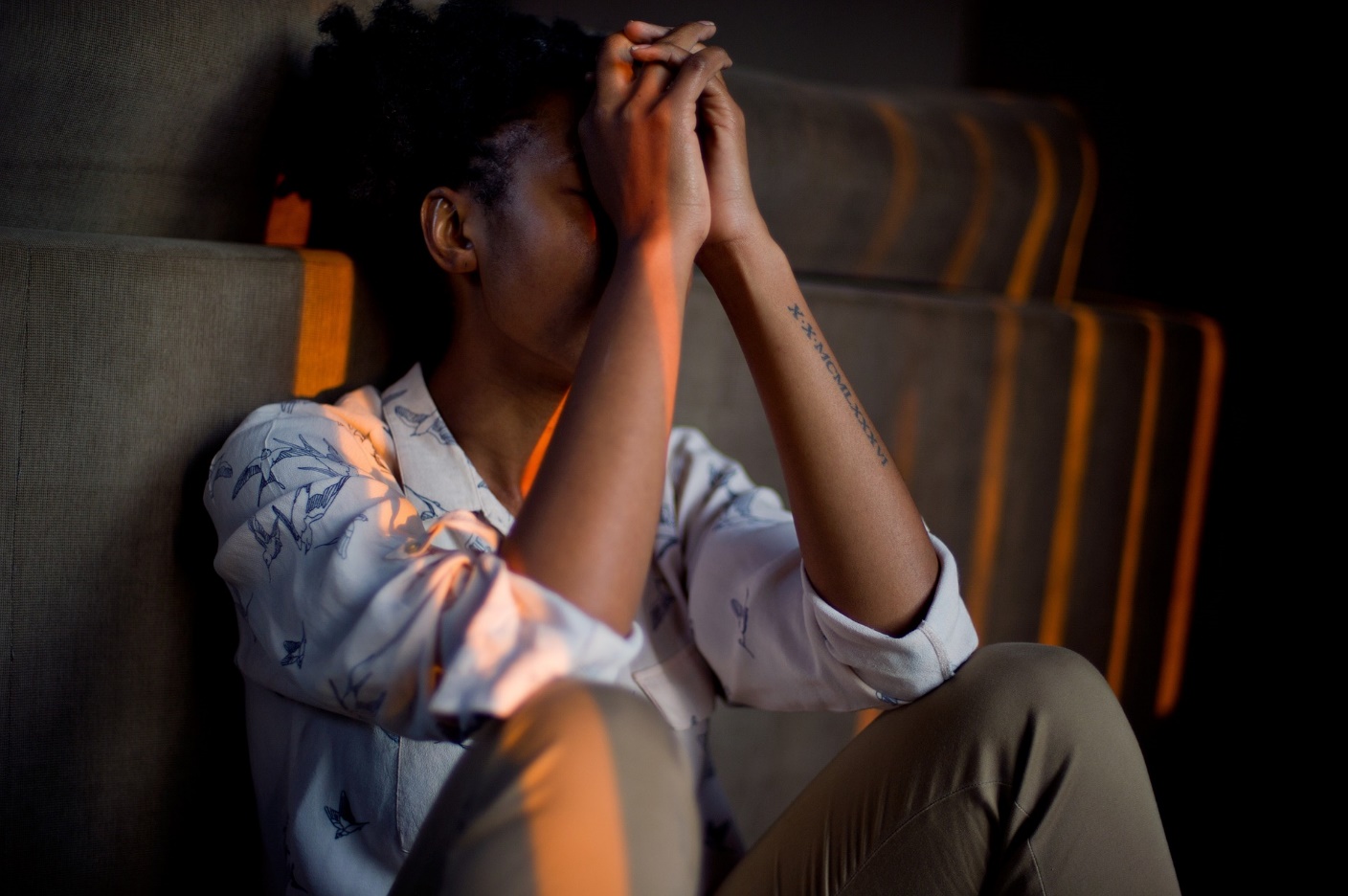 Occurs when an individual may be overwhelmed by and unable to cope with the situation.

Not other oriented.

When it occurs an individual will likely concert his/her effort towards minimizing the effect of negative emotions on themselves.

Can lead to empathic distress fatigue or empathy fatigue.
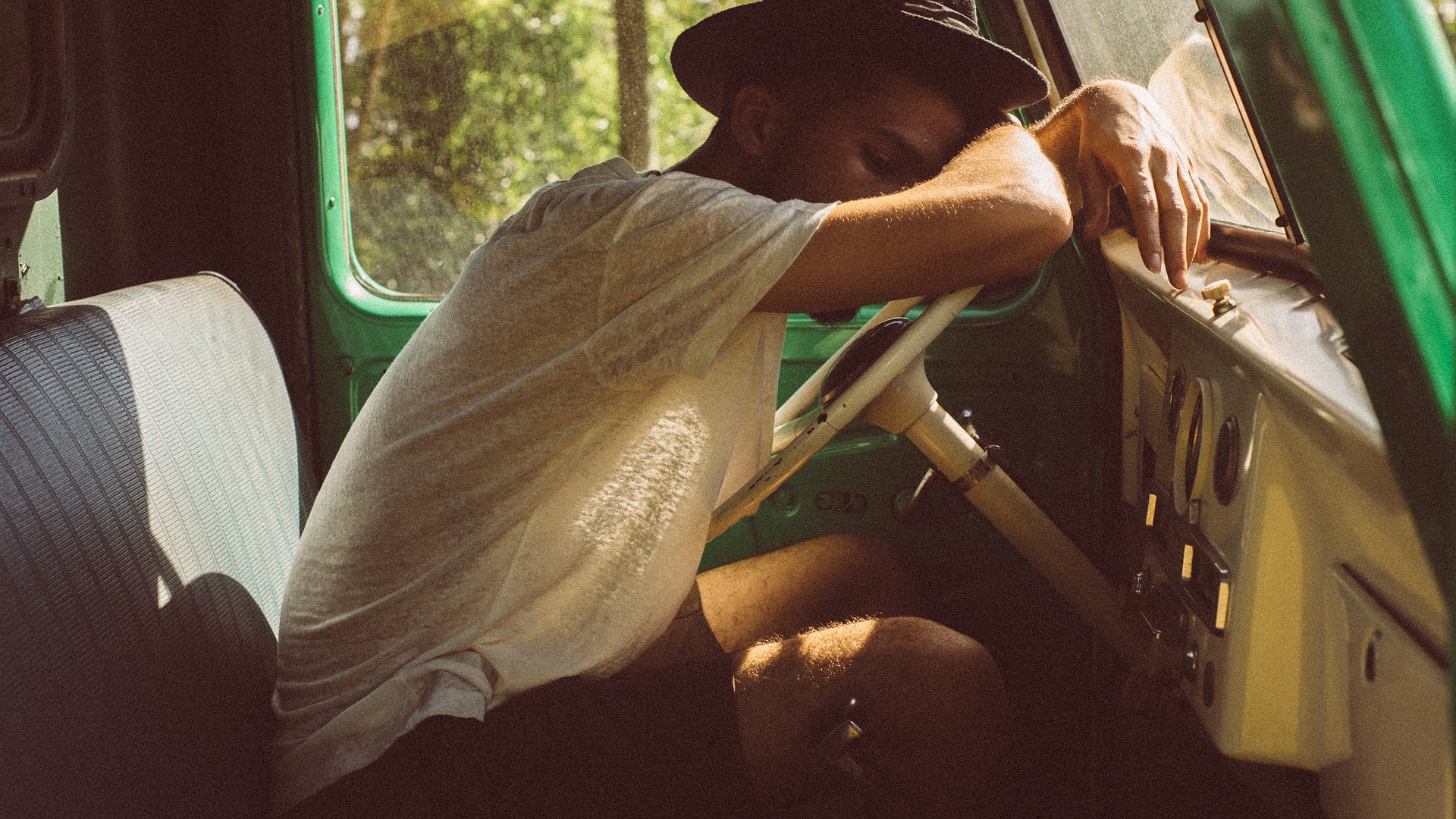 Empathy Fatigue
“The emotional secondary stress and grief reactions that occur during helping interactions….[And] is perceived to emerge as an acute reaction of physical, emotional, and mental exhaustion” (Stebnacki, 2000, pp. 23, 24).
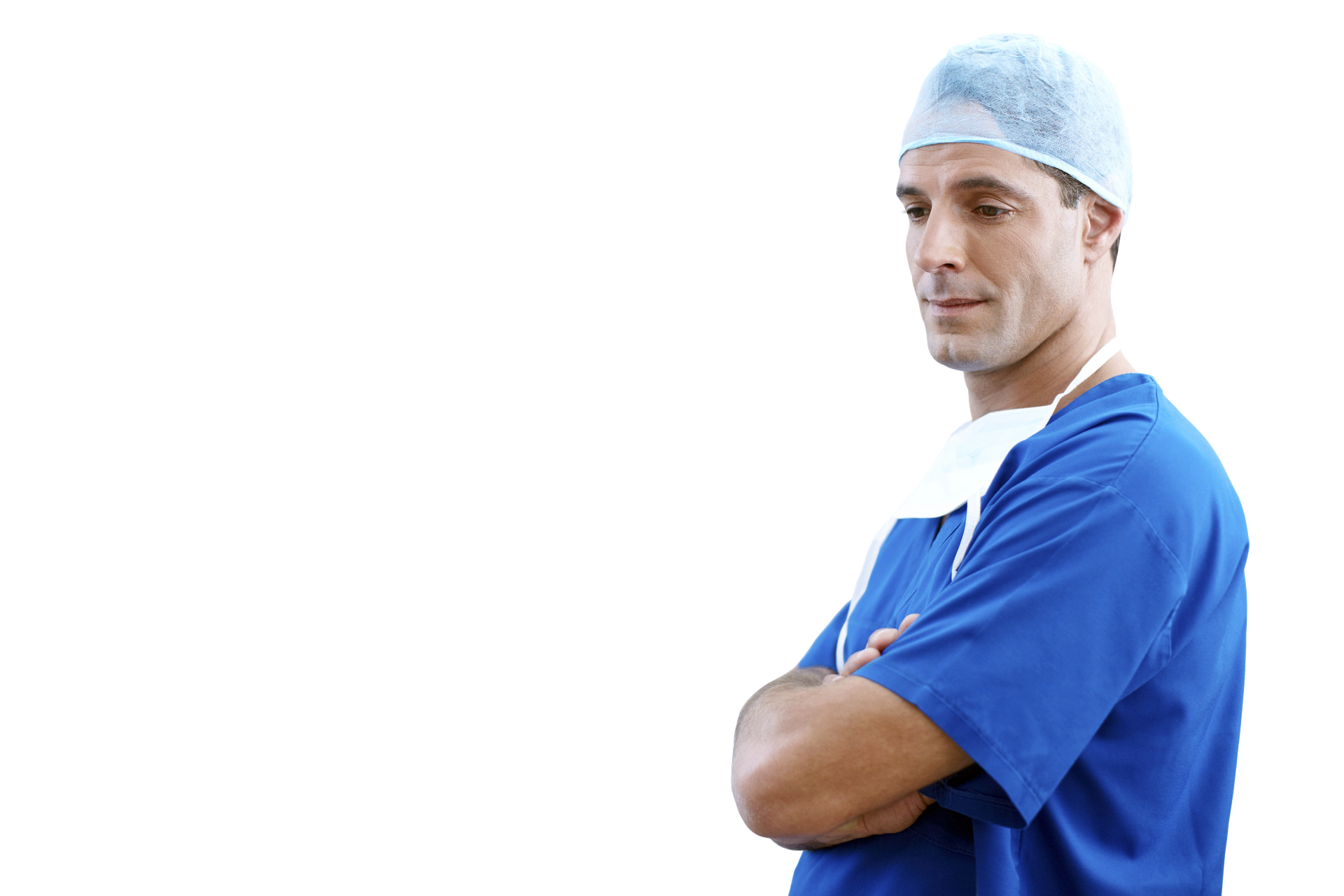 Individuals who regularly are placed in situations where they must demonstrate high levels of empathy (e.g., physicians, therapists, caregivers) must utilize strategies to prevent empathy fatigue.
Self-care strategies can prevent empathy fatigue.
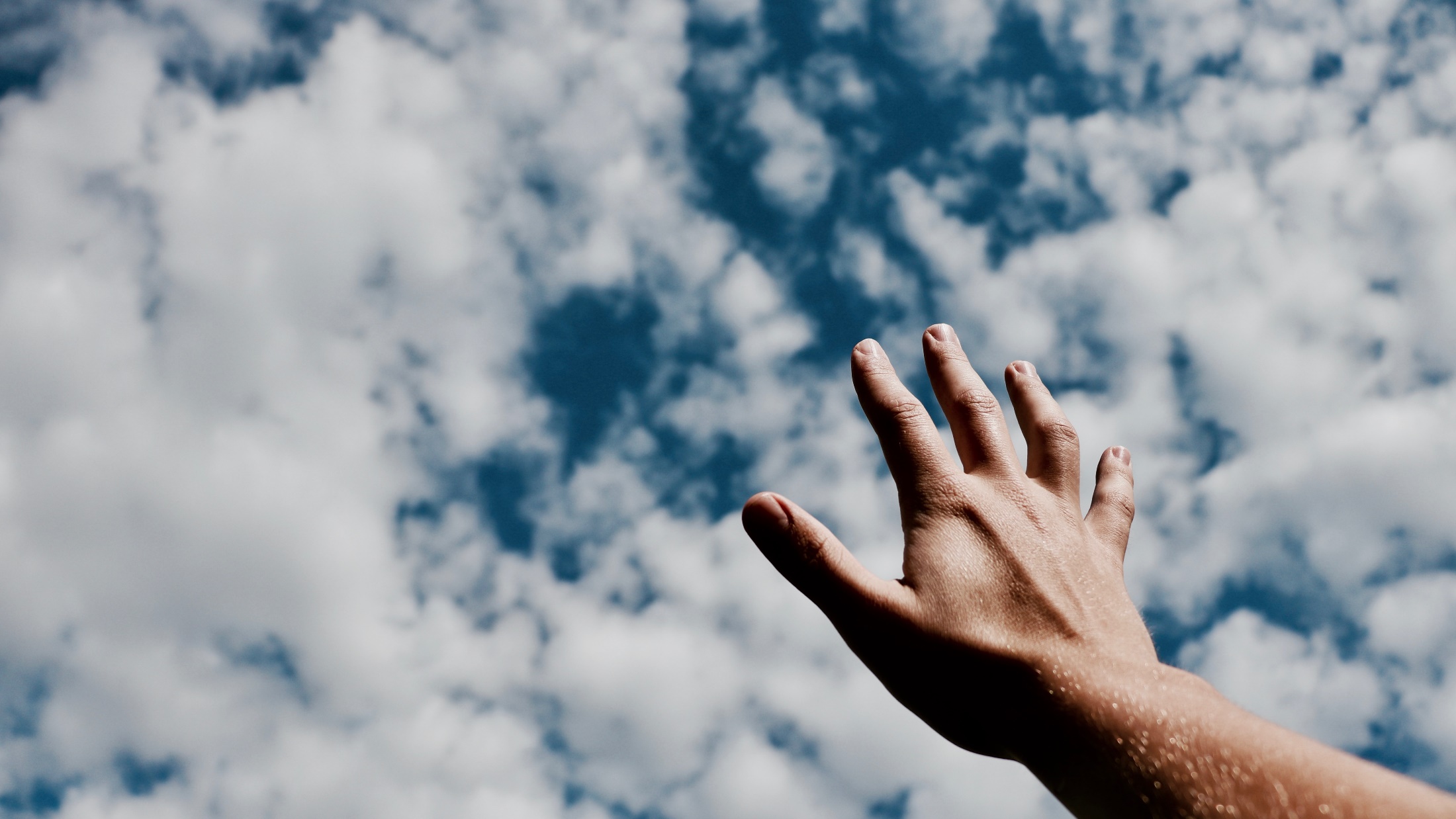 Distress Tolerance
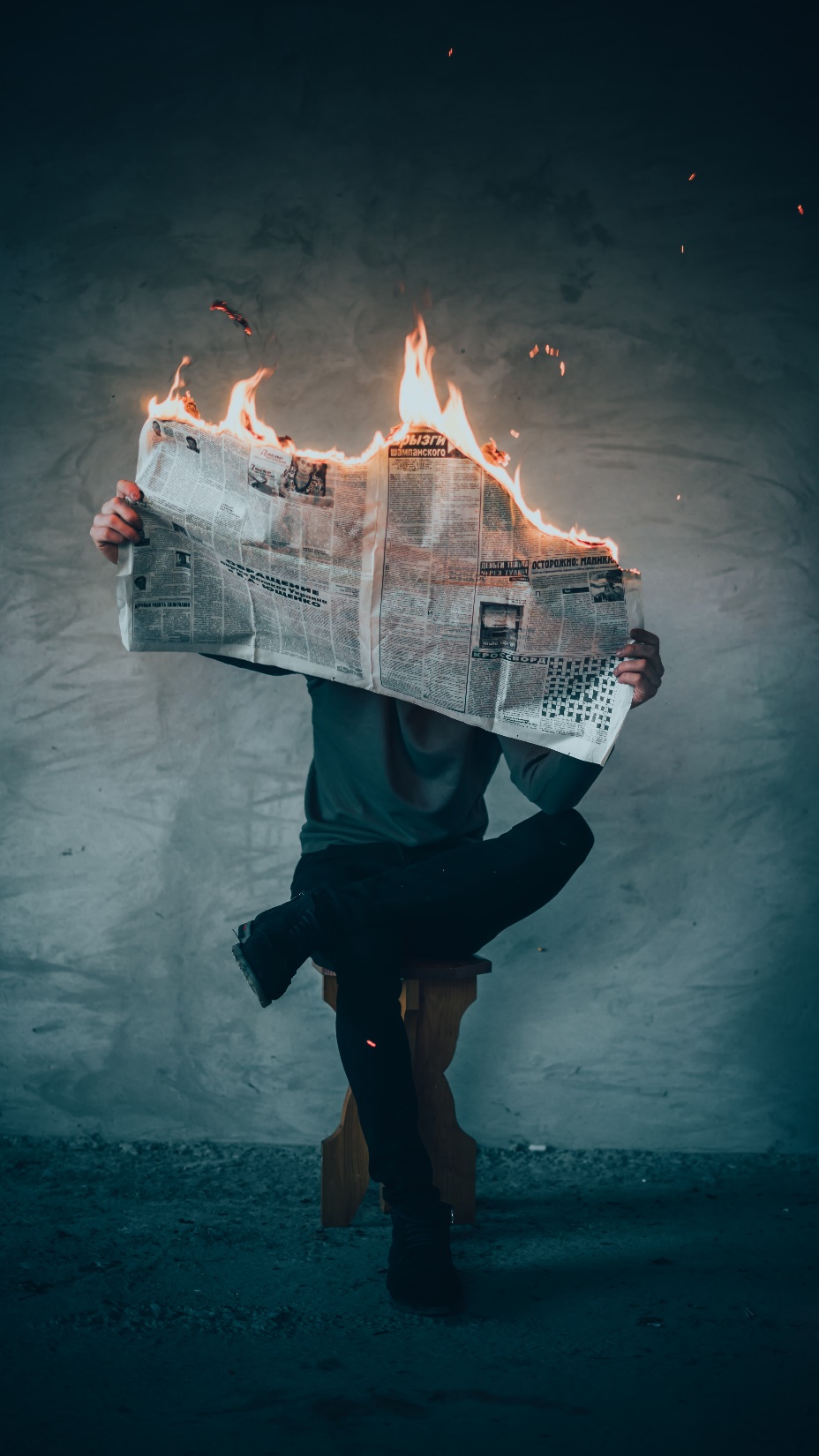 “The capacity to experience and withstand negative psychological states” (Simons & Gaher, 2005, p. 83).


Low level of distress tolerance may diminish an individual’s ability to focus on the other and demonstrate empathic concern.
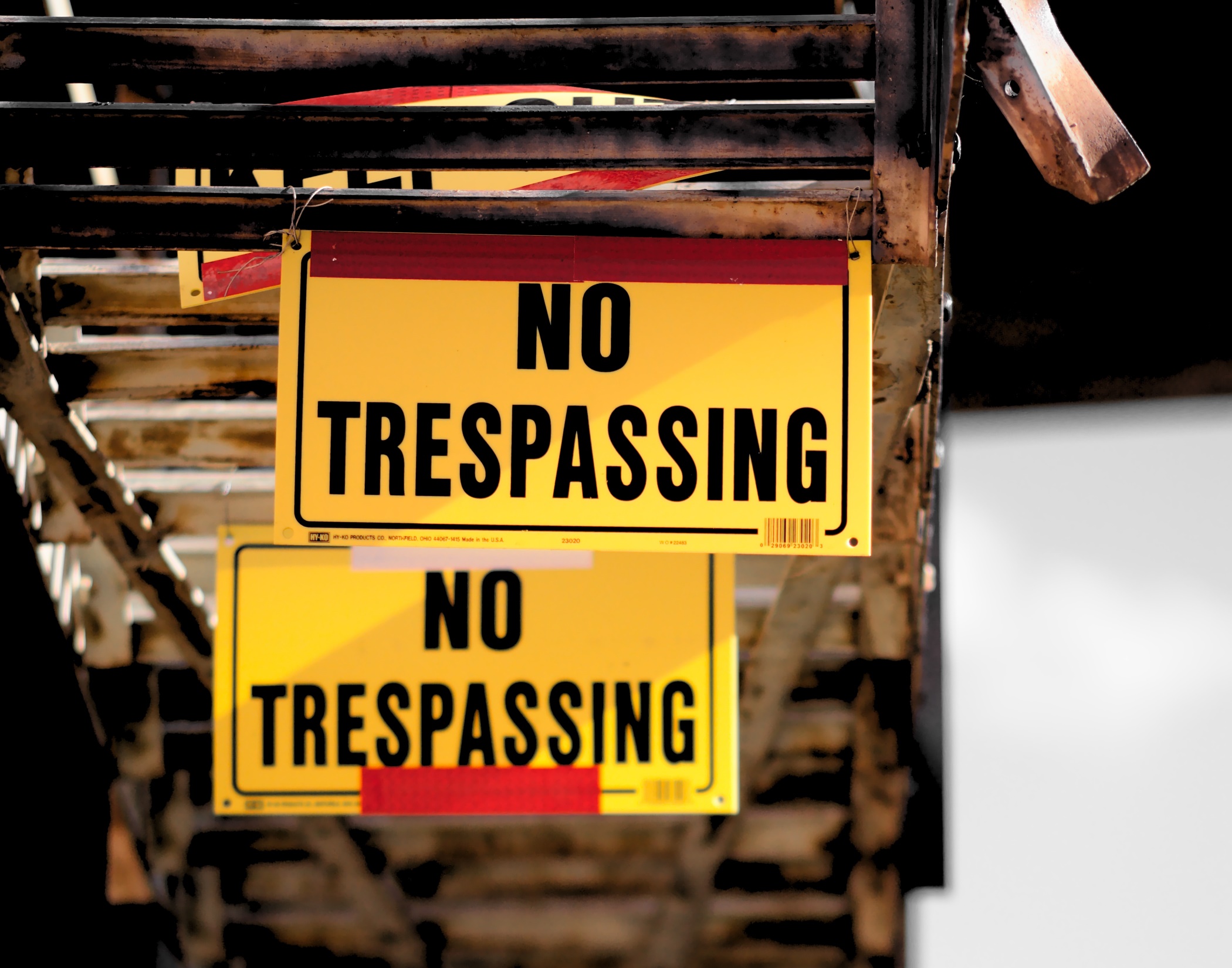 Psychological Boundaries and Empathy
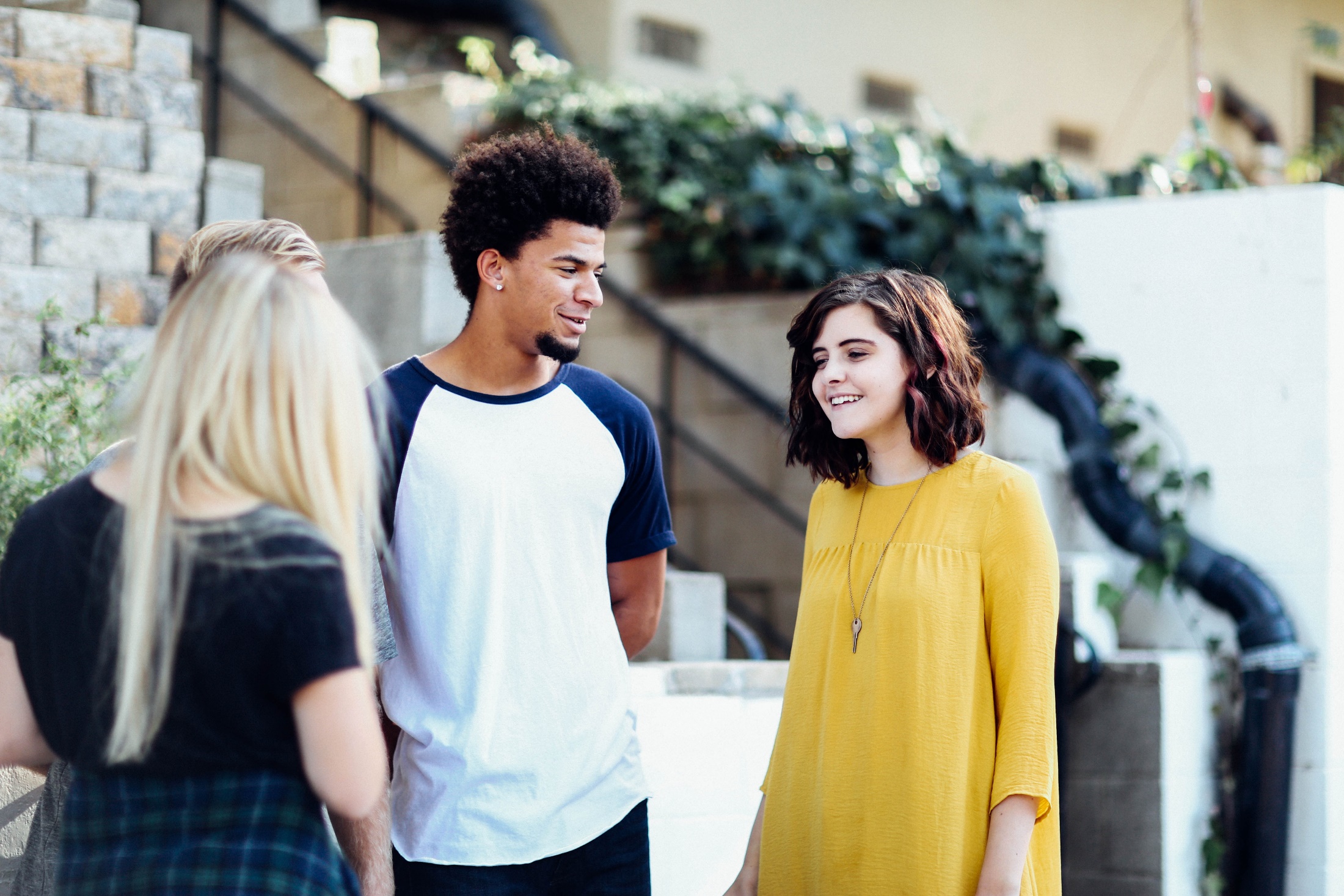 Each person has their own life experiences, temperament, and emotions; therefore, no one can ever know “exactly” how someone else feels.


To protect psychological boundaries, it is important that people practice appropriate closeness based on their role in the situation and the role of the other individual.
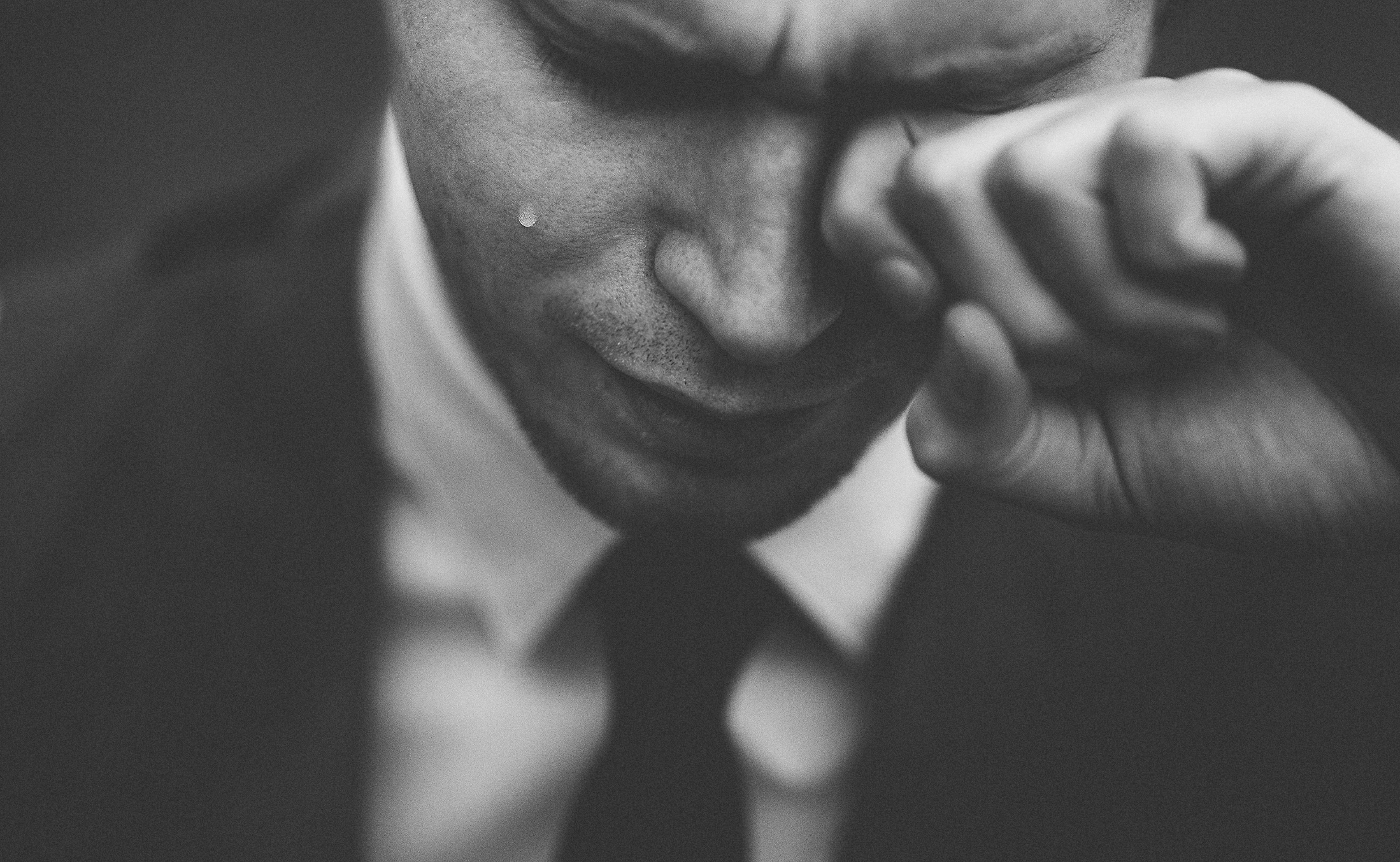 Emotional Responses and Empathy
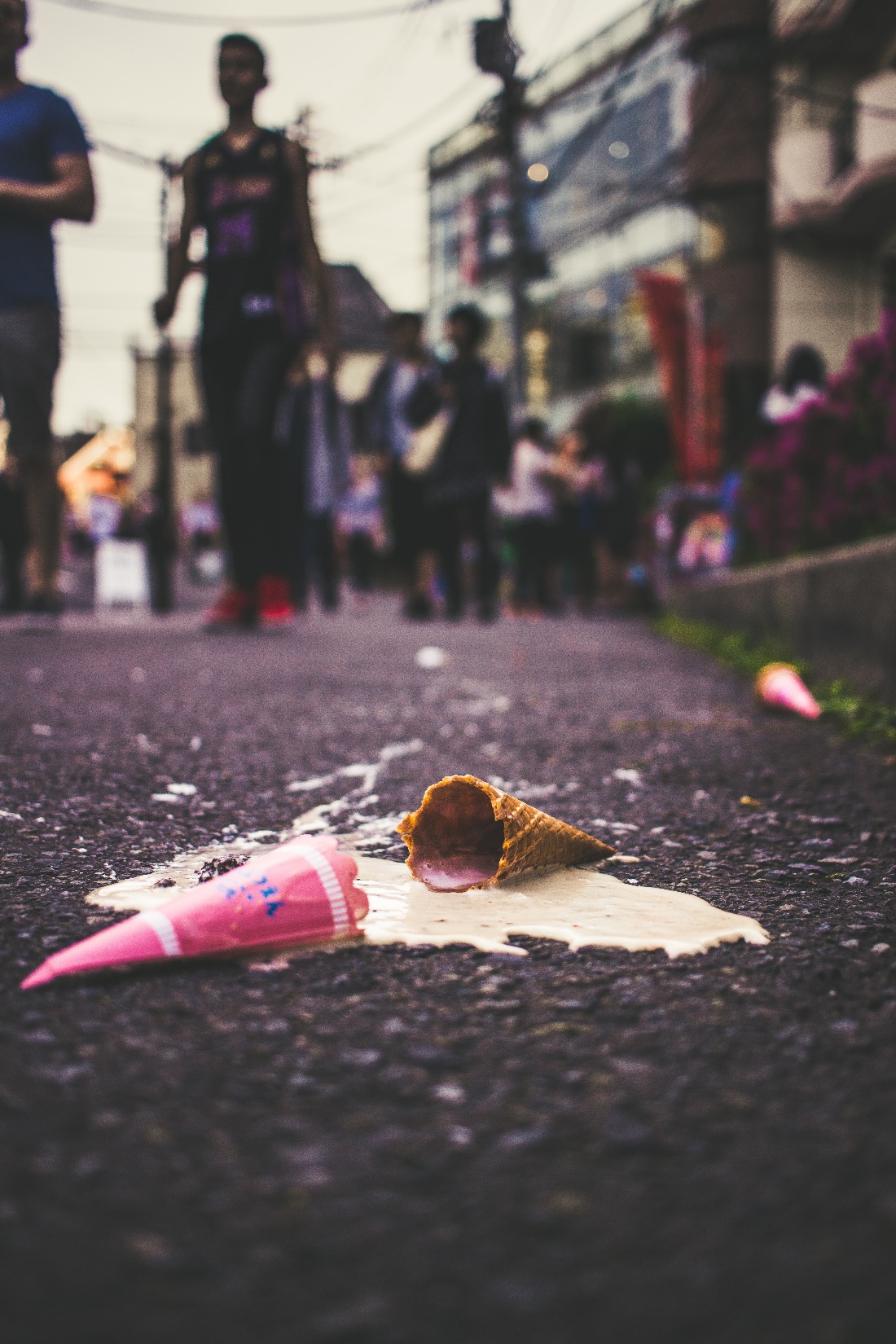 An individual may be unable to respond prosocially and empathically if they, themselves are experiencing an emotional response to the situation.


When individuals are overwhelmed by their own anxiety, they may employ avoidance to lessen their own anxiety, which can lead to impressions that they are rude or inconsiderate.
[Speaker Notes: Discussion question: Think of a situation where your emotional response would be anxiety/anxiousness. Share that situation and discuss what it is that you would be avoiding, and how that may result in your behavior appearing as uncaring to an outside observer. How could you remedy the situation?]
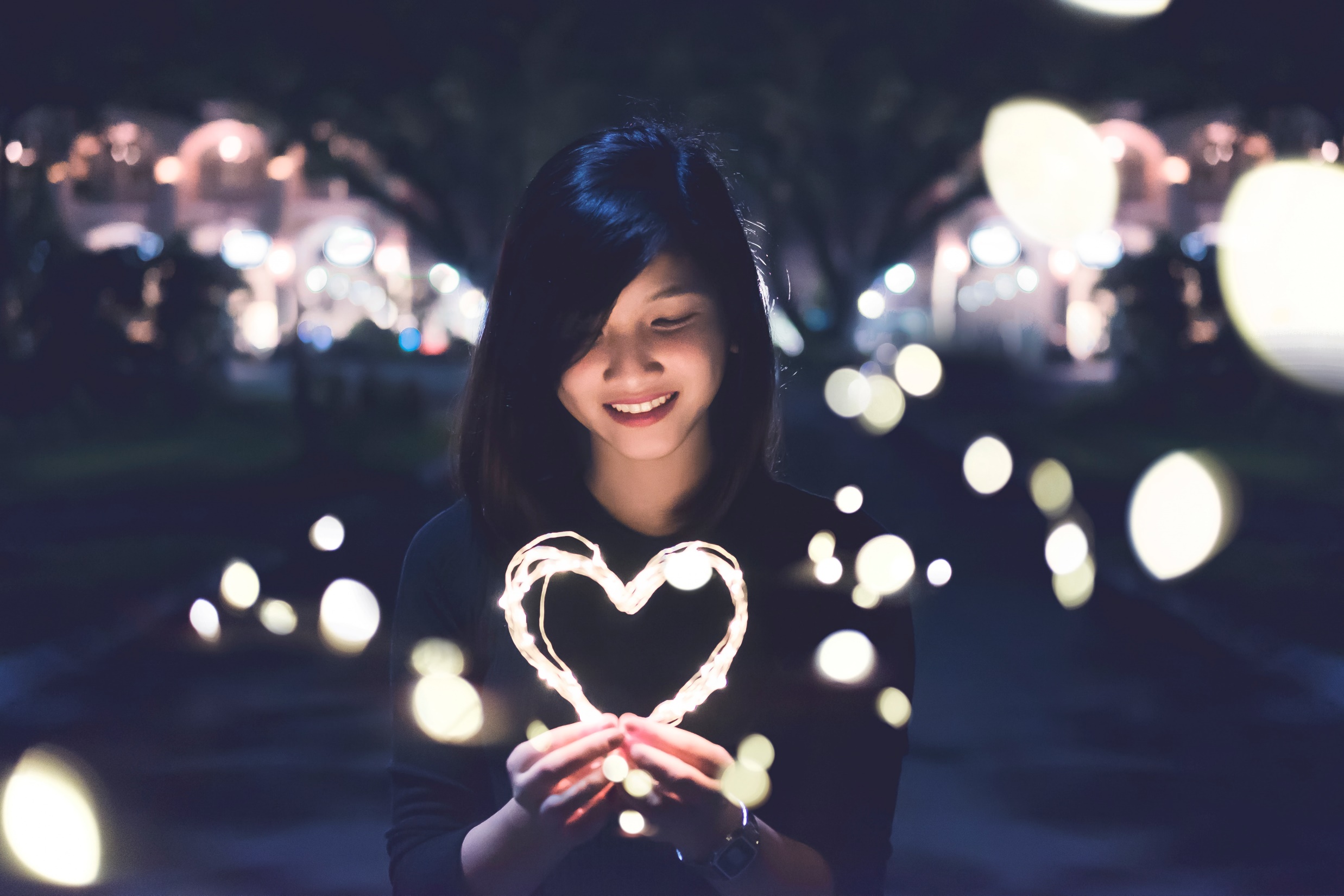 Self-Empathy
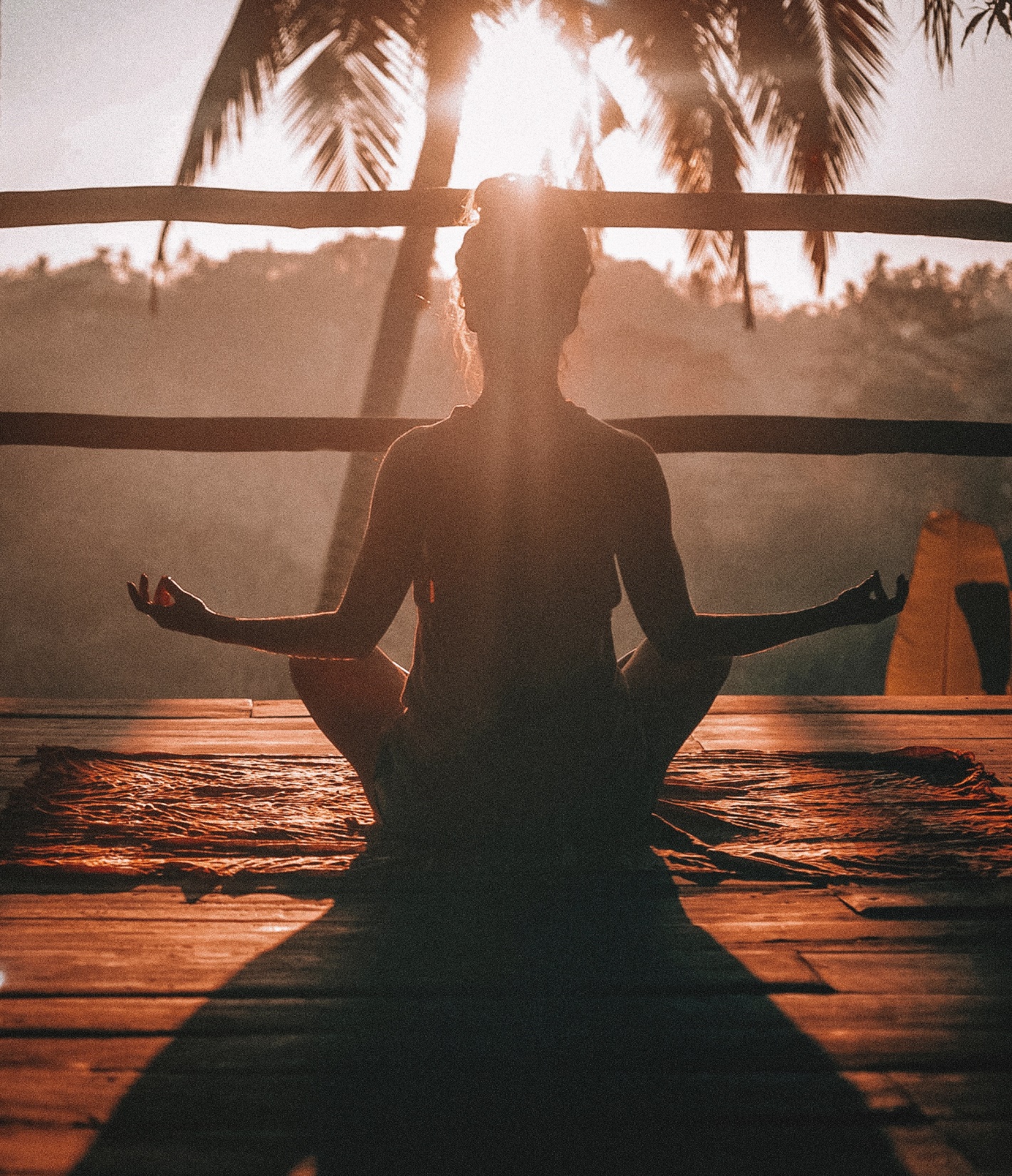 Self-empathy requires that demonstrate empathy towards ourselves, just as we might for others.


We must be self-aware including recognizing our own feelings.


Self-empathy is important for our own well-being, as well as improving our ability to demonstrate empathy towards others.
[Speaker Notes: Discussion question: How do you engage in self-empathy? How does this benefit you? 

Discussion question: Reflect on a situation where you did not engage in self-empathy. How did this affect your ability to empathize towards others? How could can work to improve your own self-empathy in this situation and/or in general?

Activity: Koru Mindfulness Guided Meditations
Activity: The Empathy Workout]